Mondeling  Nederlands
Cursus 2 – Module 1

Dag 1
Woord van de dag:    opruimen
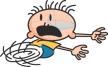 (weg) rennen
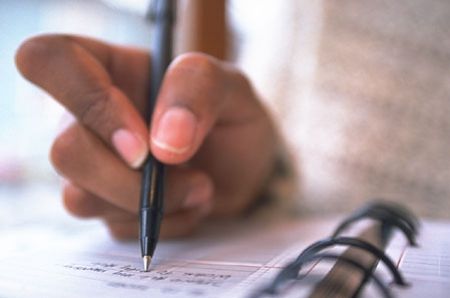 opschrijven
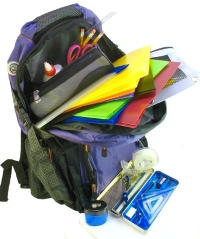 de rugzak / de schooltas
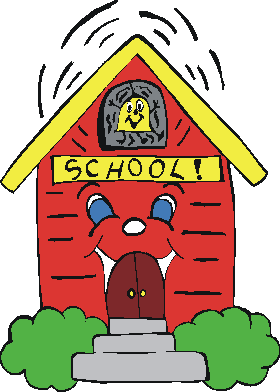 de bel
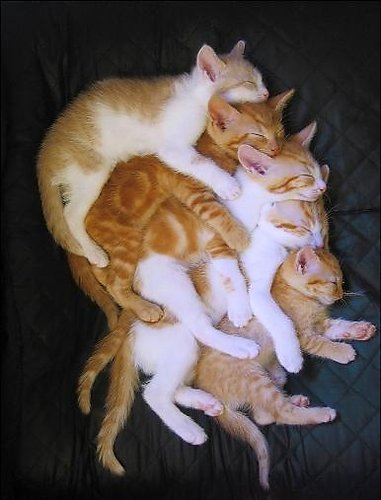 samen
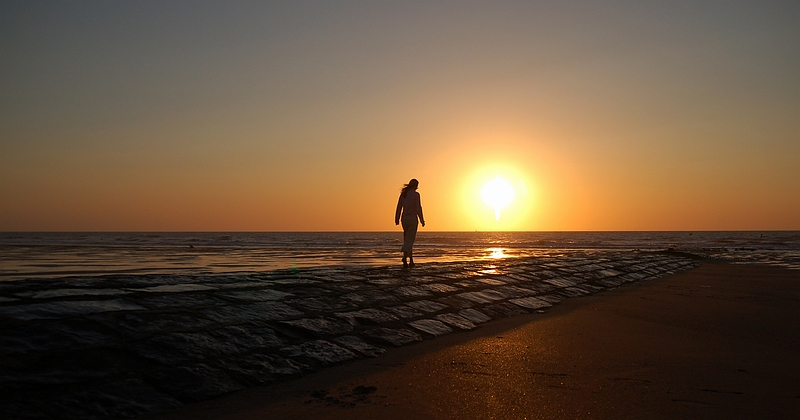 alleen
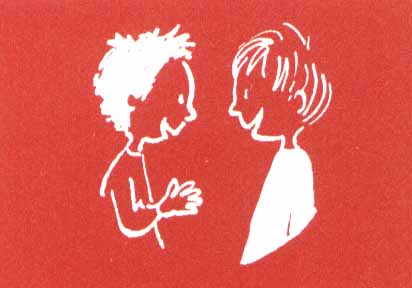 vertellen
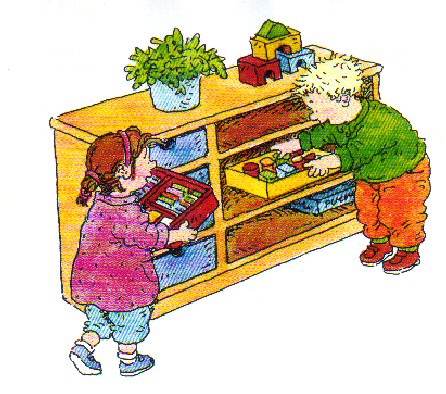 opruimen
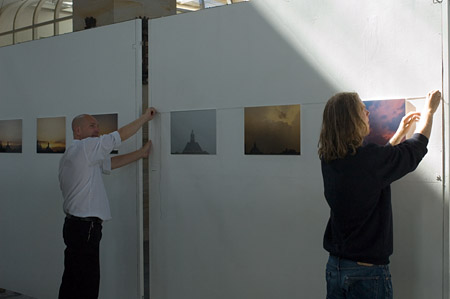 ophangen
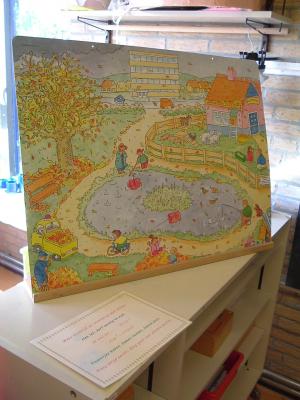 de plaat
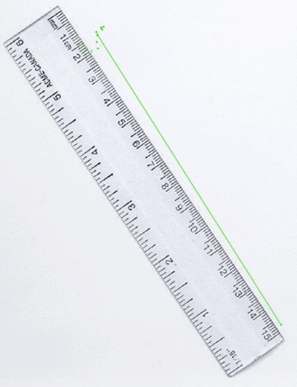 de liniaal
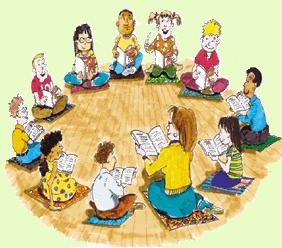 de kring
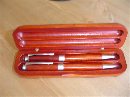 de pennendoos
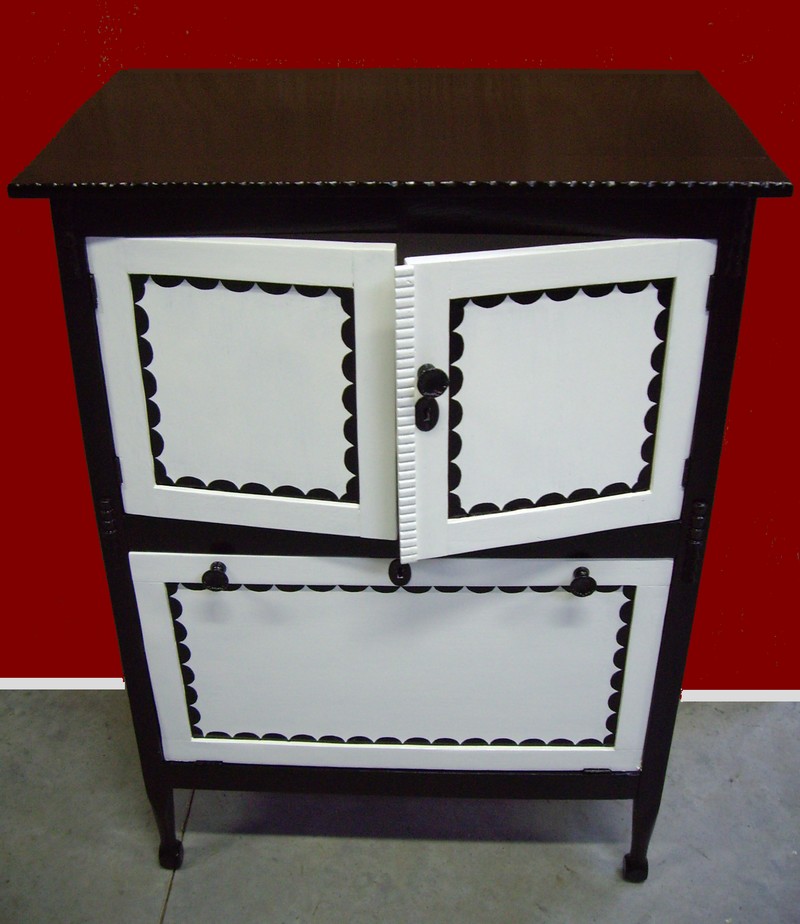 het kastje
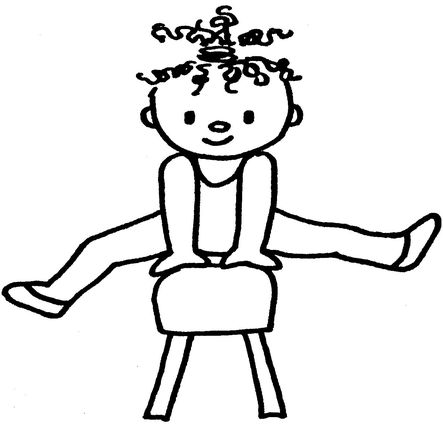 gymmen
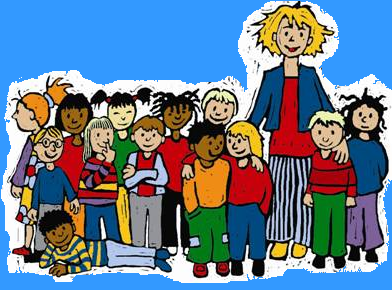 de groep
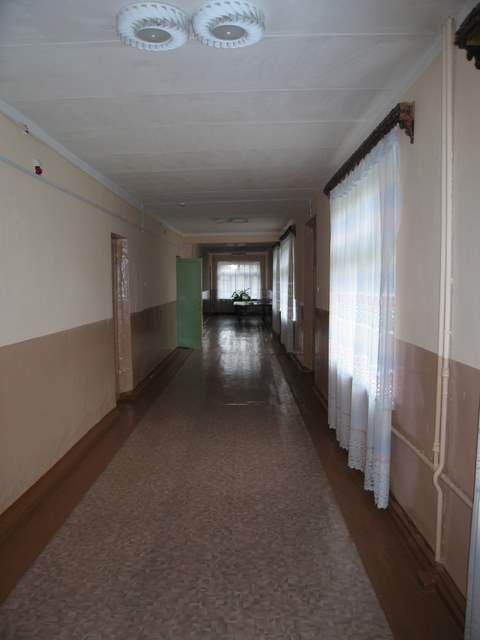 de gang
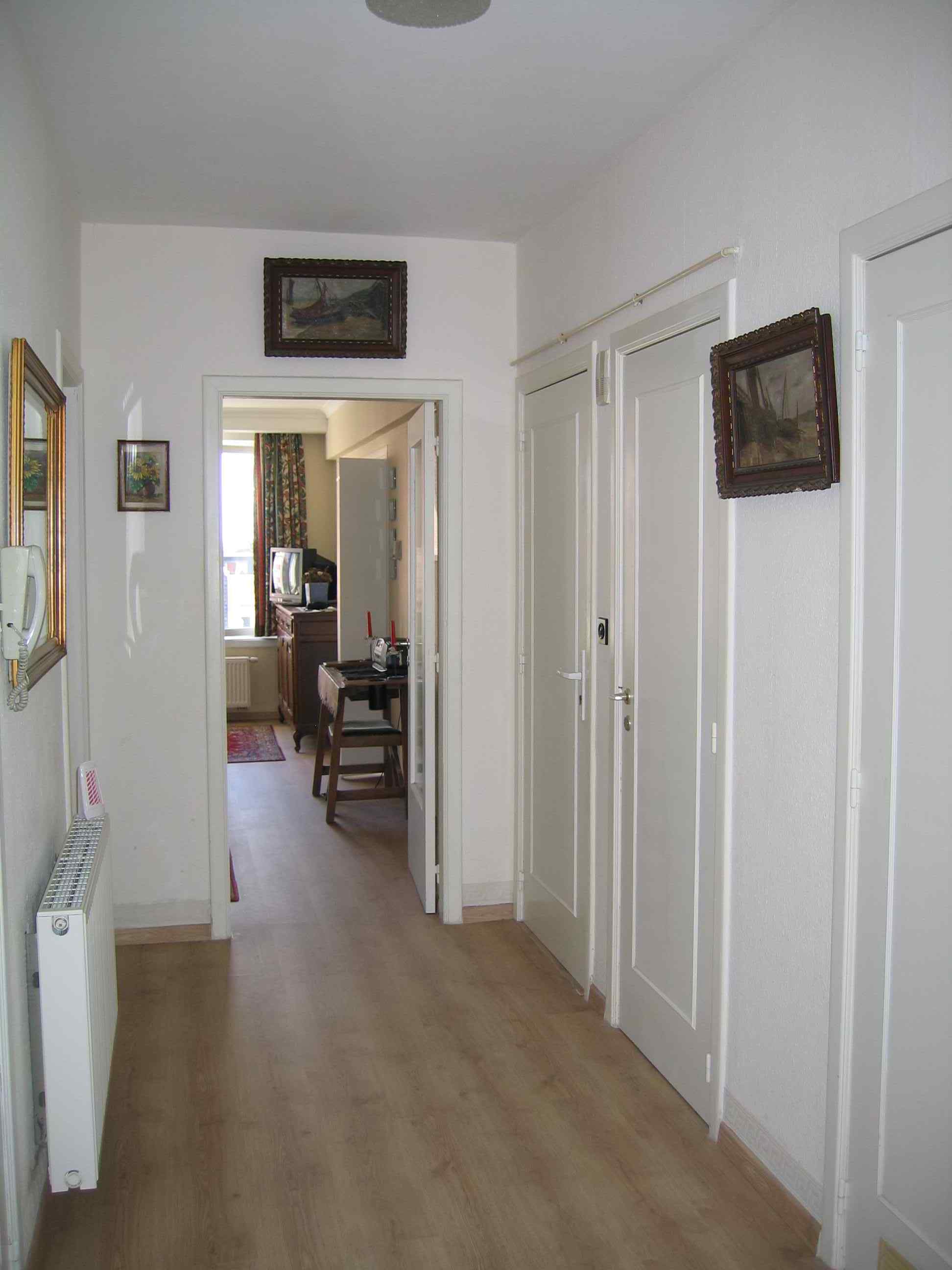 de gang
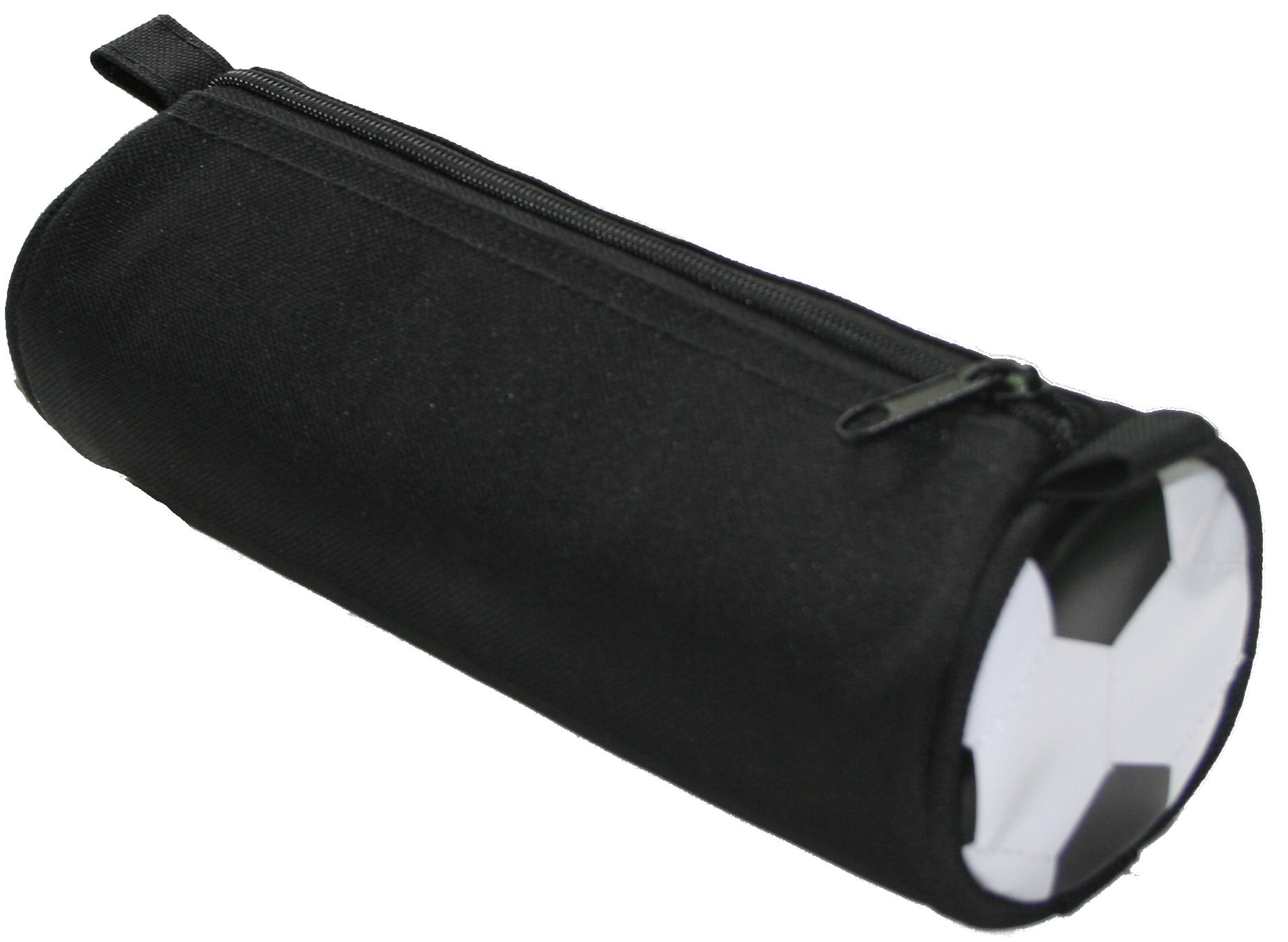 de etui
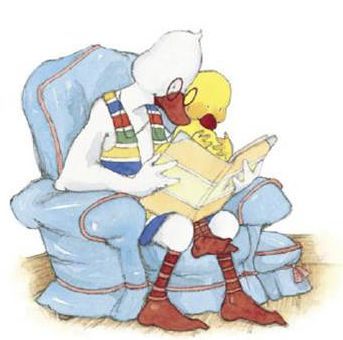 voorlezen
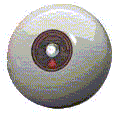 de bel
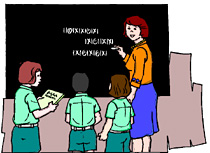 opschrijven
iedereen
op weg
meervoud
de bel
de gang
de groep
de kring
de/het liniaal
de pennendoos
de plaat
de schooltas
meervoud
de bel				de bellen
de gang				de gangen
de groep				de groepen
de kring				de kringen
de/het liniaal			de linialen
de pennendoos		de pennendozen
de plaat				de platen
de schooltas			de schooltassen
meervoud
het kastje
meervoud
het kastje			de kastjes
Klankoefeningen a/aa
naam		val
plaat			bak
praat		tak
raam		zak
gaan			lak
vaas			mal
vaak			kar
kaas			bal
klankoefeningen
dag mama
trap niet op de mat
die is nat en glad
ja schat
klankoefeningen
tante nans
zat op een gans
wip zei de gans
en weg was tante nans
Het verhaal
enkelvoud/meervoud
Wat gaan we doen?                     

Stijgen/dalen in tweetallen:
De ene leerling blijft zitten en zegt een woord uit het verhaal van vandaag met  de/het ervoor
De andere leerling gaat staan en zegt het woord in het meervoud met het lidwoord ervoor
Goede zinnen maken
Wat gaan we doen?
Tweegesprek op tijd/samenvatten:

Maak tweetallen
De ene leerling vertelt aan de andere in 2 minuten over het weekend (wat heb je gedaan, gegeten etc)
Daarna wisselen
De leerling verteld aan de groep wat de andere leerling gedaan heeft
Wat hebben wij geleerd?
dag 2
weet je nog?Het verhaal
Wie?
doet?
wat?
waar?
Herhaal de namen van de hoofdpersonen en wijs aan op de WIE kaart
Weet je nog?
opruimen
de bel
de gang
het kastje
de kring
het liniaal
alleen - samen
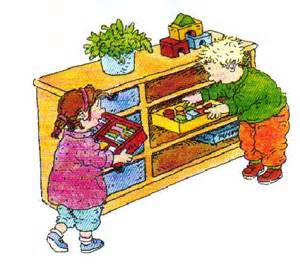 Woord van de dag
weggooien
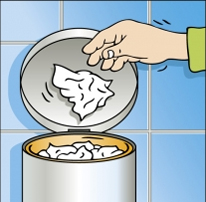 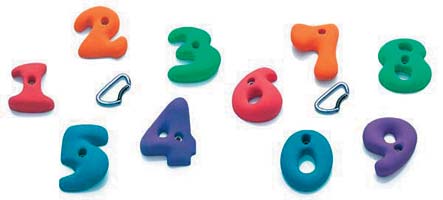 het cijfer
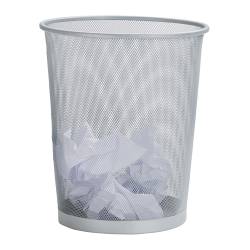 de prullenbak
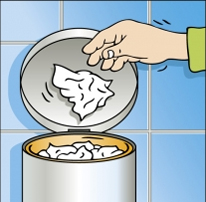 weggooien - indoen
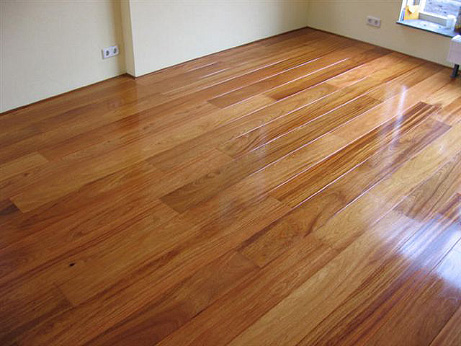 de vloer
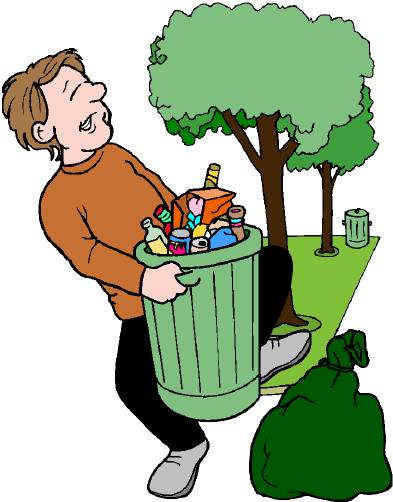 het afval
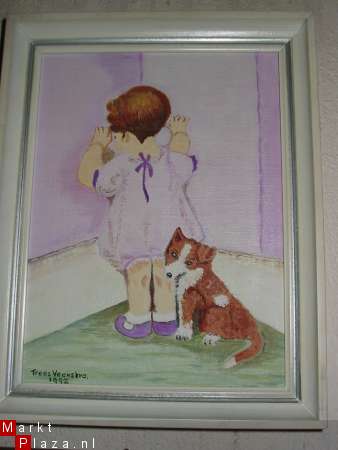 de hoek
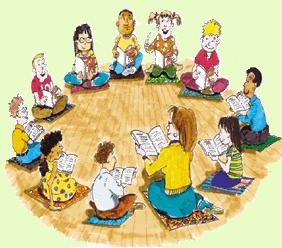 de kring
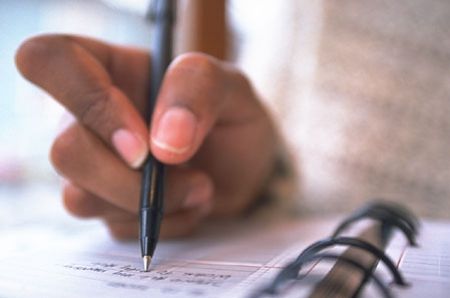 opschrijven
Wat gaan we doen?
Schoudermaatje:
Vraag aan de ander hoe hij/zij heet: 
   Hoe heet je?
De ander antwoord: Ik heet….

Rondpraat:
Leerling zegt tegen leerling naast hem/haar: Ik ben…jaar. Hoe oud ben jij?
Volgende leerling antwoord en stelt dezelfde vraag aan de volgende
meervoud
de hoek
de juf
de naam
de prullenbak
de vloer
meervoud
de hoek			de hoeken
de juf			de juffen
de naam			de namen
de prullenbak		de prullenbakken
de vloer			de vloeren
meervoud
het cijfer
meervoud
het cijfer			de cijfers
Klankoefeningen a/aa
naam		val
plaat			bak
praat		tak
raam		zak
gaan			lak
vaas			mal
vaak			kar
kaas			bal
klankoefeningen
dag mama
trap niet op de mat
die is nat en glad
ja schat
klankoefeningen
tante nans
zat op een gans
wip zei de gans
en weg was tante nans
Verkleinwoorden
Wat gaan we doen? Stijgen/dalen + coach
De leerkracht zegt een woord + de/het ervoor bijv. de boom
Een leerling gaat staan en maakt er een verkleinwoord van met het juiste lidwoord evoor; het boompje
De anderen mogen corrigeren indien nodig
Wat hebben wij geleerd?
dag 3
Weet je nog?
weggooien
het afval
de hoek
de prullenbak
de vloer
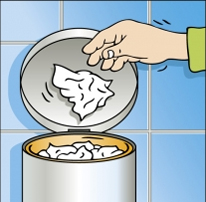 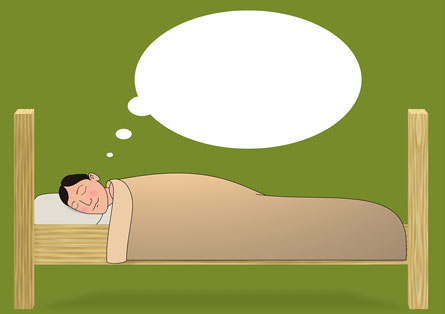 Woord van de dag:   de droom
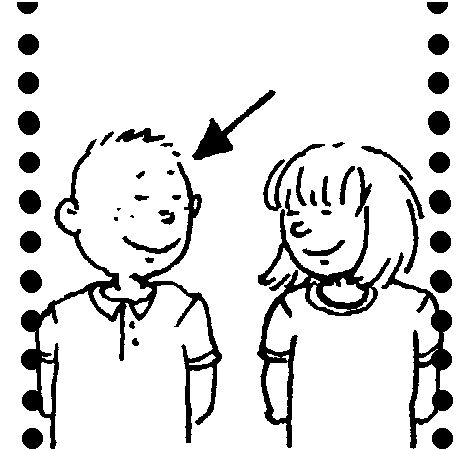 de jongen
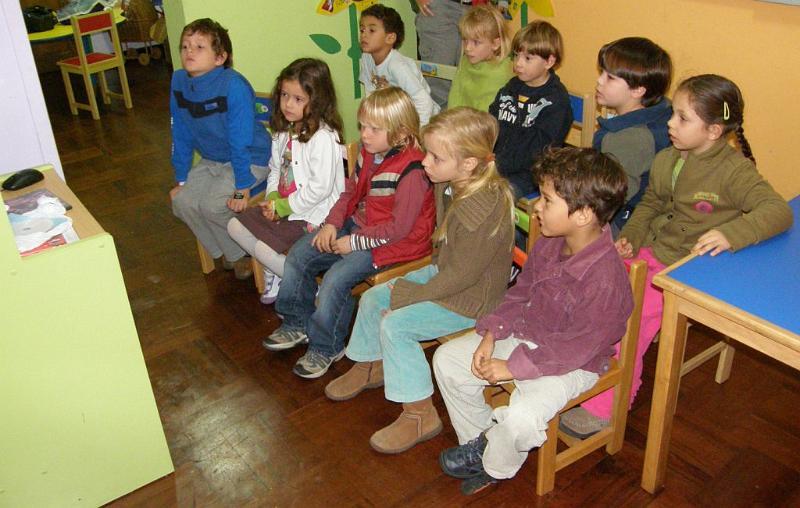 kijken naar
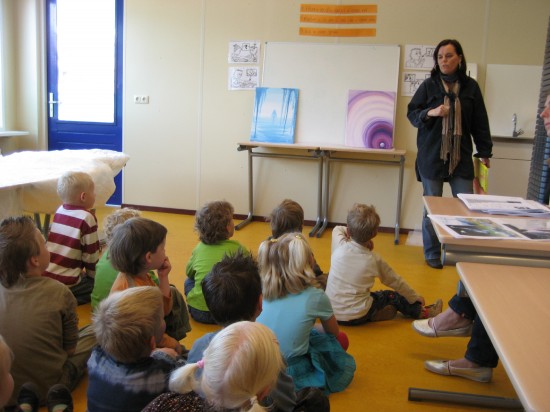 luisteren naar
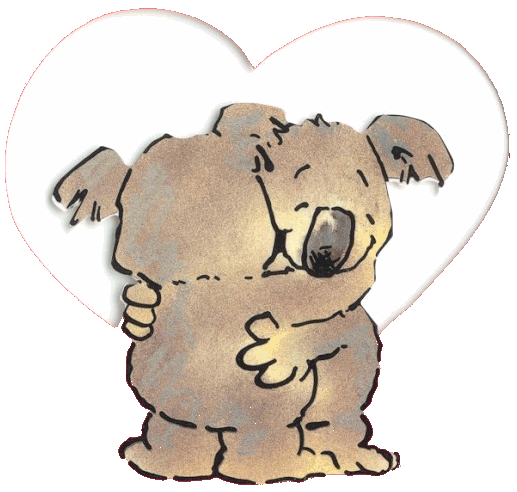 knuffelen
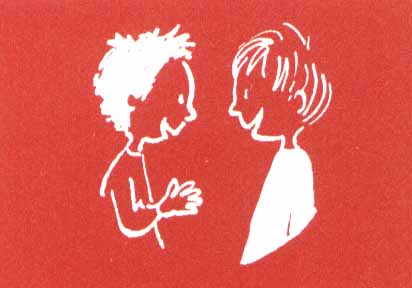 vertellen
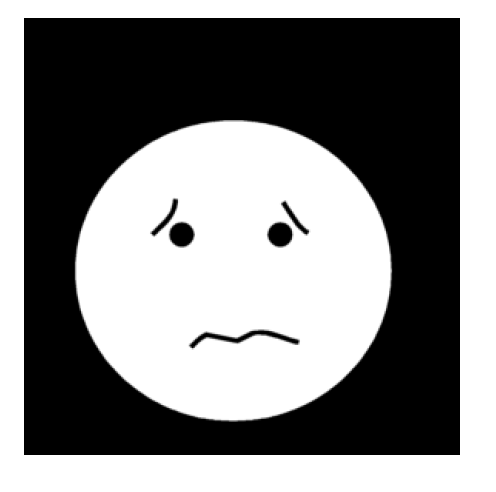 bang
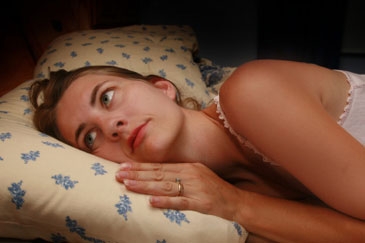 wakker
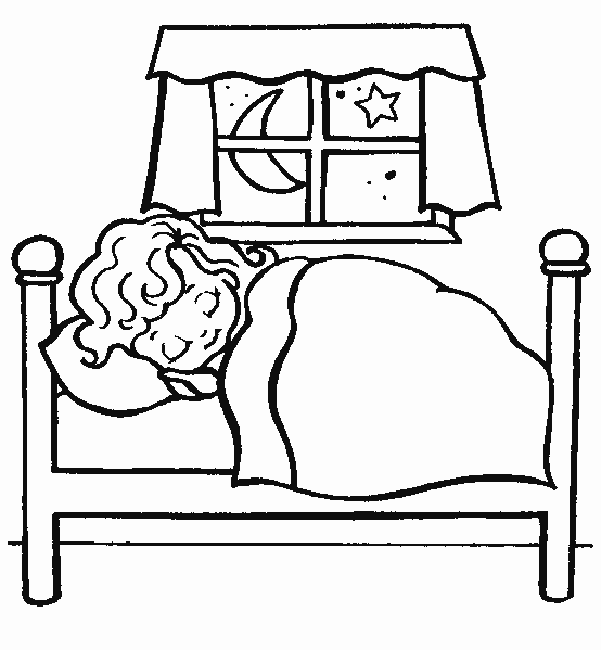 slapen
iemand
niemand
stout
meervoud
de droom
meervoud
de droom			de dromen
meervoud
de jongen
meervoud
de jongen			de jongens
aftelversje
iene miene mutte
tien pond grutte
tien pond kaas
iene miene mutte is de baas
Klankoefeningen a/aa
naam		val
plaat			bak
praat		tak
raam		zak
gaan			lak
vaas			mal
vaak			kar
kaas			bal
klankoefeningen
dag mama
trap niet op de mat
die is nat en glad
ja schat
klankoefeningen
tante nans
zat op een gans
wip zei de gans
en weg was tante nans
Het verhaal
Goede zinnen maken
Wat gaan we doen? Laat zien:
De leerkracht schrijft vragen over het verhaal van vandaag op kaartjes 
2 teams maken met groepsleiders
De leider leest de vraag voor
De leerlingen schrijven na overleg het antwoord op of mogen het hardop zeggen
Ze laten hun antwoord zien
Goed? 1 punt!  Fout? corrigeren
Wat hebben wij geleerd?
dag 4
weet je nog?Het verhaal
Wie?
doet?
wat?
waar?
Herhaal de namen van de hoofdpersonen en wijs aan op de WIE kaart
Weet je nog?
de droom
dromen
knuffelen
wakker
iemand – niemand
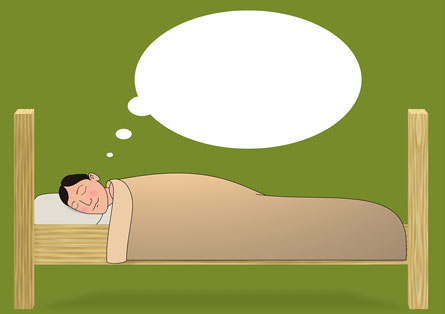 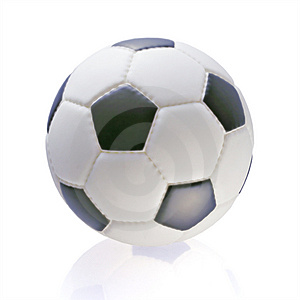 Woord van de dag:  de bal
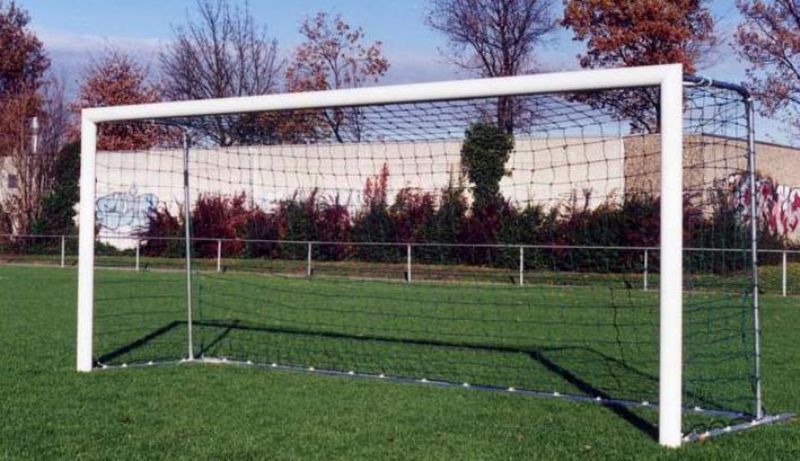 het doel
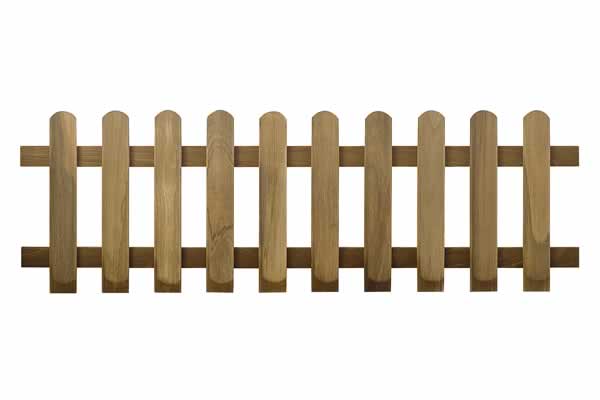 het hek
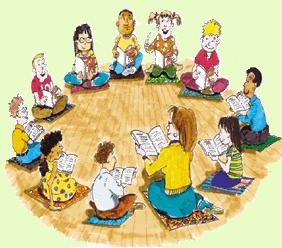 de kring
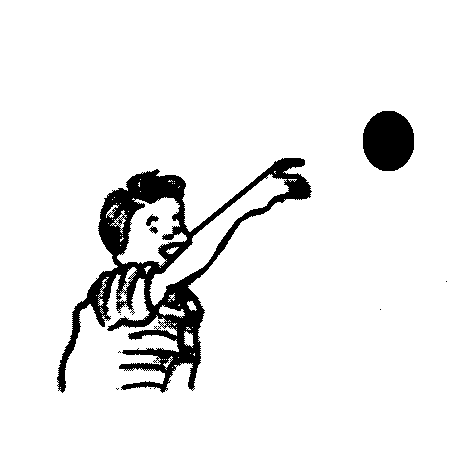 gooien
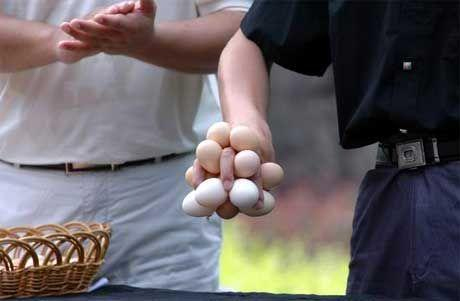 vasthouden
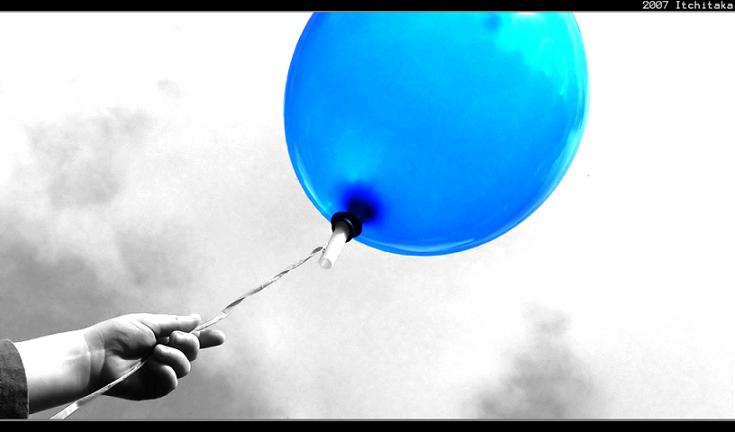 los laten
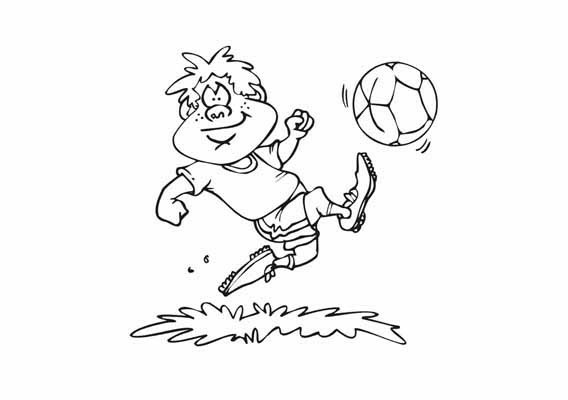 voetballen
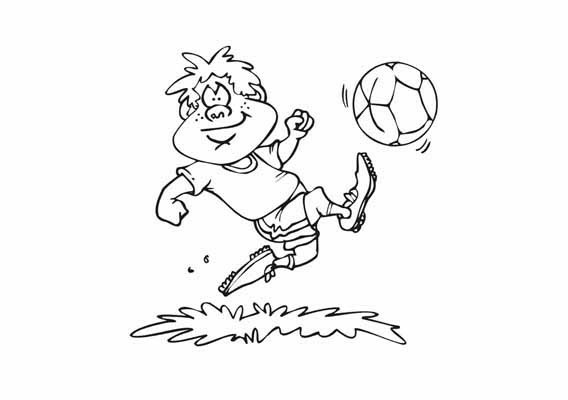 schoppen
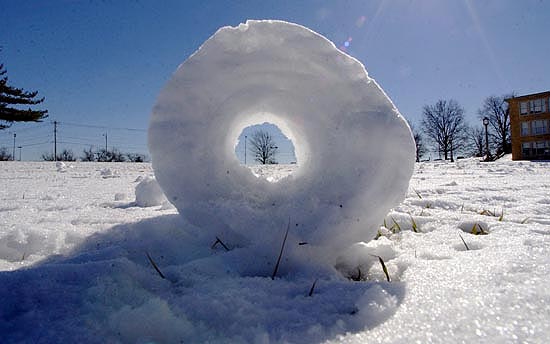 rollen
Doen/laat zien!
beginnen
groter maken (de kring)
halen (ga de bal maar halen)
kleiner maken (de kring)
opletten
schoppen
goed 
samen
verder
voorzichtig
meervoud
de bal
het doel
het hek
meervoud
de bal			de ballen
het doel			de doelen
het hek			de hekken
aftelversje
iene miene mutte
tien pond grutte
tien pond kaas
iene miene mutte is de baas
Klankoefeningen a/aa
naam		val
plaat			bak
praat		tak
raam		zak
gaan			lak
vaas			mal
vaak			kar
kaas			bal
klankoefeningen
dag mama
trap niet op de mat
die is nat en glad
ja schat
klankoefeningen
tante nans
zat op een gans
wip zei de gans
en weg was tante nans
Persoonsaanduidende woorden
Wat gaan we doen? Zoek je match:
Je krijgt een kaartje met een zin erop en zoekt het kaartje dat erbij hoort:
Bijv:	* de jongen loopt op straat
	* hij loopt op straat
Match? Ga naast elkaar staan
enkelvoud/meervoud
Wat gaan we doen? Tafelrondje
Eerste leerling zegt een woord met de/het ervoor
Volgende leerling maakt er meervoud van en zegt het goede lidwoord ervoor
Volgende zegt een nieuw woord enz.
http://www.schooltv.nl/video/ruby-en-de-bal-ruby-vindt-een-bal/#
Wat hebben wij geleerd?
Dag 5
Weet je nog?
de bal 
het doel
het hek
de kring
gooien
vasthouden
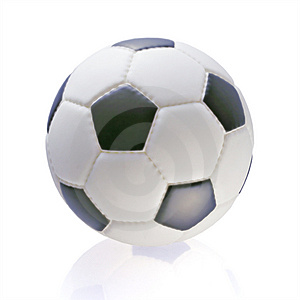 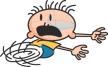 (hard) weg rennen
Wat is het ook alweer?
de plaats
hard
iemand
niemand
verder
taalfunctie
wie doet er mee?
wie is hem?
dat is niet eerlijk?
aftelversje
iene miene mutte
tien pond grutte
tien pond kaas
iene miene mutte is de baas
Klankoefeningen a/aa
naam		val
plaat			bak
praat		tak
raam		zak
gaan			lak
vaas			mal
vaak			kar
kaas			bal
klankoefeningen
dag mama
trap niet op de mat
die is nat en glad
ja schat
klankoefeningen
tante nans
zat op een gans
wip zei de gans
en weg was tante nans
meervoud
de plaats
meervoud
de plaats			de plaatsen
goede zinnen maken
Wat gaan we doen? Tafelrondje:
Leerling vraagt aan de volgende leerling of hij/zij een spelletje wil spelen 
   (voetballen, tikkertje, verstoppertje etc)
De volgende geeft antwoord:
 “Ja ik doe mee / ja ik wil meedoen”
 “Nee ik doe niet mee ik ga….” en stelt       
  daarna dezelfde vraag aan volgende llng
verkleinwoorden
Wat gaan we doen? Tweetalcoach: 
Werkblad maken
Schrijf of zeg het verkleinwoord, de ander coacht en verbetert waar nodig
   ieder een rijtje
Bij de tweede oefening van verkleinwoord het grote woord maken, ook ieder een rijtje
Wat hebben wij geleerd?